Pharmacologic Management of Pain in the ICU
[Speaker Notes: In this presentation, we will take a focused look at pharmacologic agents utilized in critical ill patients for pain management.]
Pain Management in the ICU
Devlin JW, et al. Crit Care Med 2018; 41: e825-4173.
[Speaker Notes: The most recent PADIS guideline update was in 2018. This guideline serves as the framework for this presentation.]
Principles of Pain Management in the ICU
[Speaker Notes: The basic principles of pain management in the ICU involve employing an assessment-driven and protocol-based approach. This approach should be holistic, utilizing standardized assessment tools and a combination of non-pharmacological and pharmacological interventions. To enhance the quality of analgesia and reduce side effects, a stepwise multimodal approach to pain management should be implemented. Furthermore, it's important to prioritize analgesia before sedation to minimize the use of sedatives. Special attention should be given to tailoring an individually adapted analgesic regimen, titrating the dosage to specific personalized goals using the lowest effective amount.]
[Speaker Notes: In the management of pain in the ICU, a combination of non-opiate and opioid analgesic agents may be used to minimize the need of opioids and decrease the side effects associated with higher dosages of opioids.]
Opioid Receptors
Pathan H and Williams J. Br J Pain 2012 6(1): 11-16.
[Speaker Notes: There are three classic opioid receptors in addition to the novel NOP receptor. 
MOP (also known as the mu receptor) agonists result in analgesia, sedation, respiratory depression, bradycardia, nausea, vomiting, constipation, tolerance, and addiction. This is the most common receptor that opioids bind to produce analgesia in the central and peripheral nervous system. 
DOP (or delta receptor) agonists result in reduced gastric motility and spinal and supraspinal analgesia however this effect is limited to pro-inflammatory states. 
KOP (or kappa receptor) agonists produce spinal analgesia, diuresis, and dysphoria. 
And NOP (or the noriceptin receptor) in the spinal region can produce analgesia and hyperalgesia and supraspinally it is thought to produce a pronociceptive anti-analgesic effect.]
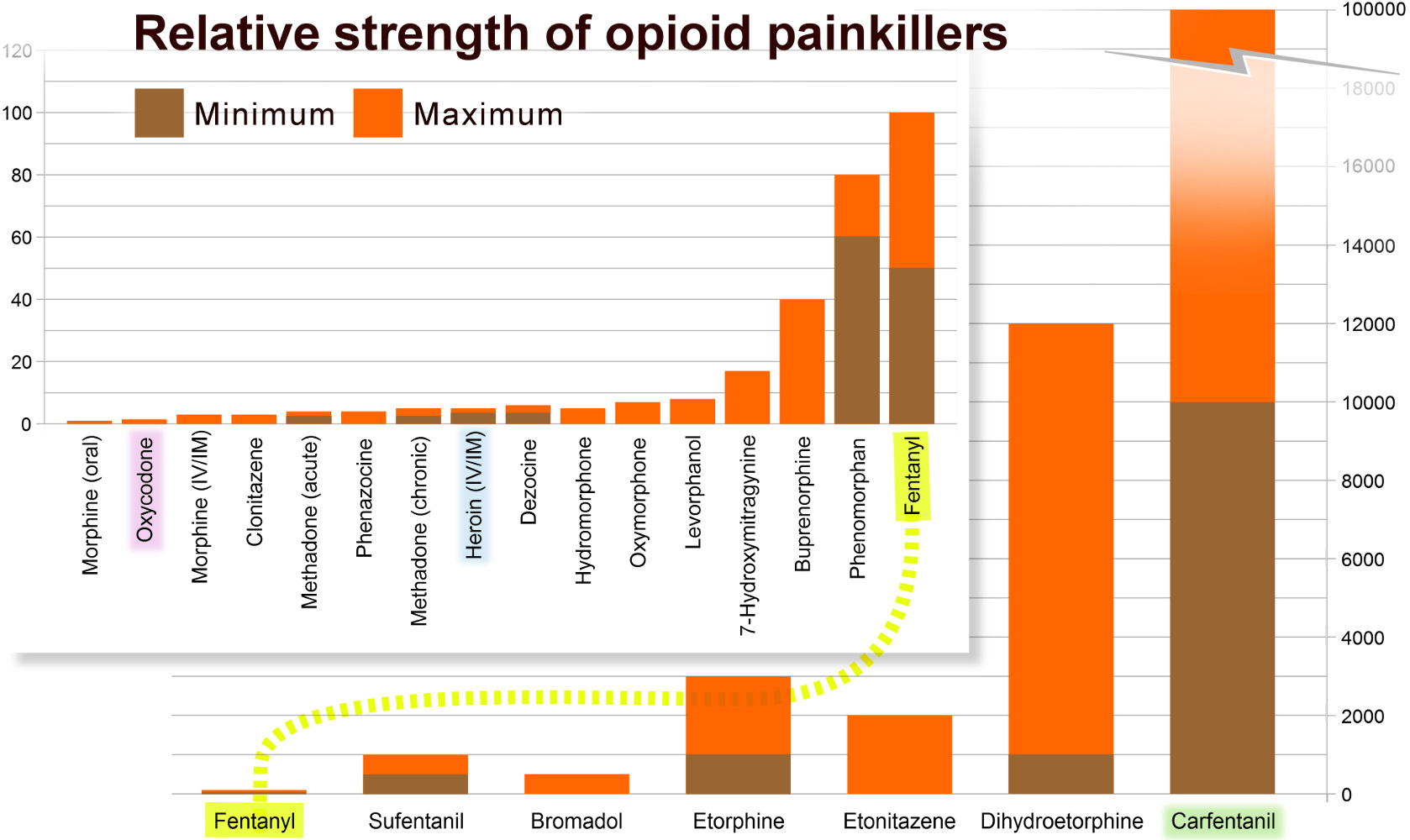 [Speaker Notes: This graph shows the relative strength of different opioid agents compared to morphine.]
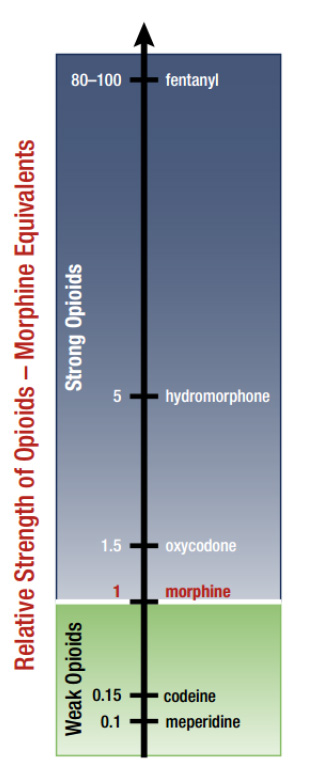 Relative Strength of Opioids
[Speaker Notes: However, among the opioids that are more commonly used in clinical practice, oxycodone is 1.5 times more potent than morphine, hydromorphone is 5-7 times more potent than morphine and fentanyl is 80-100 times more potent than morphine.]
Fentanyl
Barr J, et al.  Crit Care Med 2013; 41: 263-306.
[Speaker Notes: Fentanyl is one of the most commonly used opioids in the ICU and is a synethetic opioid. It is a mu agonist with a quick onset of 1 to 2 minutes and a relatively short half-life of 2 to 4 hours. Of note, fentanyl is highly lipophilic resulting in quick diffusion between the blood and CNS. With prolonged use, it can accumulate in adipose tissue resulting in protracted clearance. 

Because it is metabolized in the liver, additional accumulation can occur in hepatic impairment, however there is no recommendation for dose adjustment in these patients for IV use. 

Fentanyl has affinity for both 5-HT1A and 5-HT2A receptors and is a weak serotonin reuptake inhibitor so concomitant use with SSRIs, SNRIs, and MAOIs may place a patient at increased risk for serotonin syndrome.]
Hydromorphone
Barr J, et al.  Crit Care Med 2013; 41: 263-306.
[Speaker Notes: Hydromorphone is a semisynthetic opioid agonist derived from morphine. 
While it is primarily active on the mu receptors, it activates the delta and kappa receptors to a lesser extent and may be associated with more euphoria due to the effects from the kappa receptors. 
Onset is slightly longer compared to fentanyl at 5 to 15 minutes with a similar half life of 2 to 3 hours. 
Accumulation can be seen with renal and hepatic impairment and IV doses should be reduced by 50% in patients with a creatinine clearance less than 60ml/min and 25 to 50% in patients with moderate to severe hepatic impairment. Approximately 37% of hydromorphone is metabolized to hydromorphone-3-glucuronide which is a neuroexcitatory metabolite that accumulates in renal failure.]
Morphine
Barr J, et al.  Crit Care Med 2013; 41: 263-306.
[Speaker Notes: Morphine is a mu agonist that goes through glucuronidation. 
It has a similar half-life compared to hydromorphone. In renal impairment with a Creatinine clearance less than 60ml/min, reduce the dose by 25 to 75% and avoid in patients with a creatinine clearance less than 15ml/min. Morphine can accumulate in hepatic impairment however there are no specific dose adjustments but keep in mind that the half life and AUC are increased in cirrhosis. 
Morphine-3-glucuronide (M3G) and morphine-6-glucuronide (M6G) are the major metabolites of morphine. M3G is neuroexcitatory and can increase risk of delirium. Morphine also causes a histamine release resulting in flushing and hypotension. 
Due to these side effects morphine is not commonly used in the ICU for pain and sedation.]
Pharmacology of Non-Opiate Analgesics
Barr J, et al.  Crit Care Med 2013; 41: 263-306.
[Speaker Notes: Non-opiate analgesics can be used to minimize the need for opioids thereby mitigating potential adverse effects related to opioids. 
Acetaminophen should be used an adjunct to an opioid to decrease pain intensity and opioid consumption. It can be used as an analgesic and antipyretic. Doses should be capped at 4000mg per day and in hepatic impairment, limit doses to 2000mg per day. 
Ketamine is an NMDA receptor blocking agent and a dissociative anesthetic with neurostimulatory side effects. Low doses of ketamine can attenuate tolerance to opioids and the PADIS guidelines recommend use of low dose ketamine, 1-2 mcg/kg/min, to reduce opioid requirements. 

Gabapentin, and other neuropathic pain medications should be used for neuropathic pain management. Gabapentin has a high affinity for voltage gated calcium channels located presynapticaly and may modulate the release of excitatory neurotransmitters. Uptitrate slowly as it can cause increased sedation. Of note, abrupt discontinuation can result in withdrawal symptoms – so it is important to review patient’s home medication lists and restart as able. It is renally excreted, so gabapentin needs to be renally dose adjusted. 

NSAIDs can be considered as an alternative to opioids for pain management during discrete and infrequent procedures. Ketorolac can be used for up to 5 days in patients with no renal dysfunction or risk of GI bleeding.]
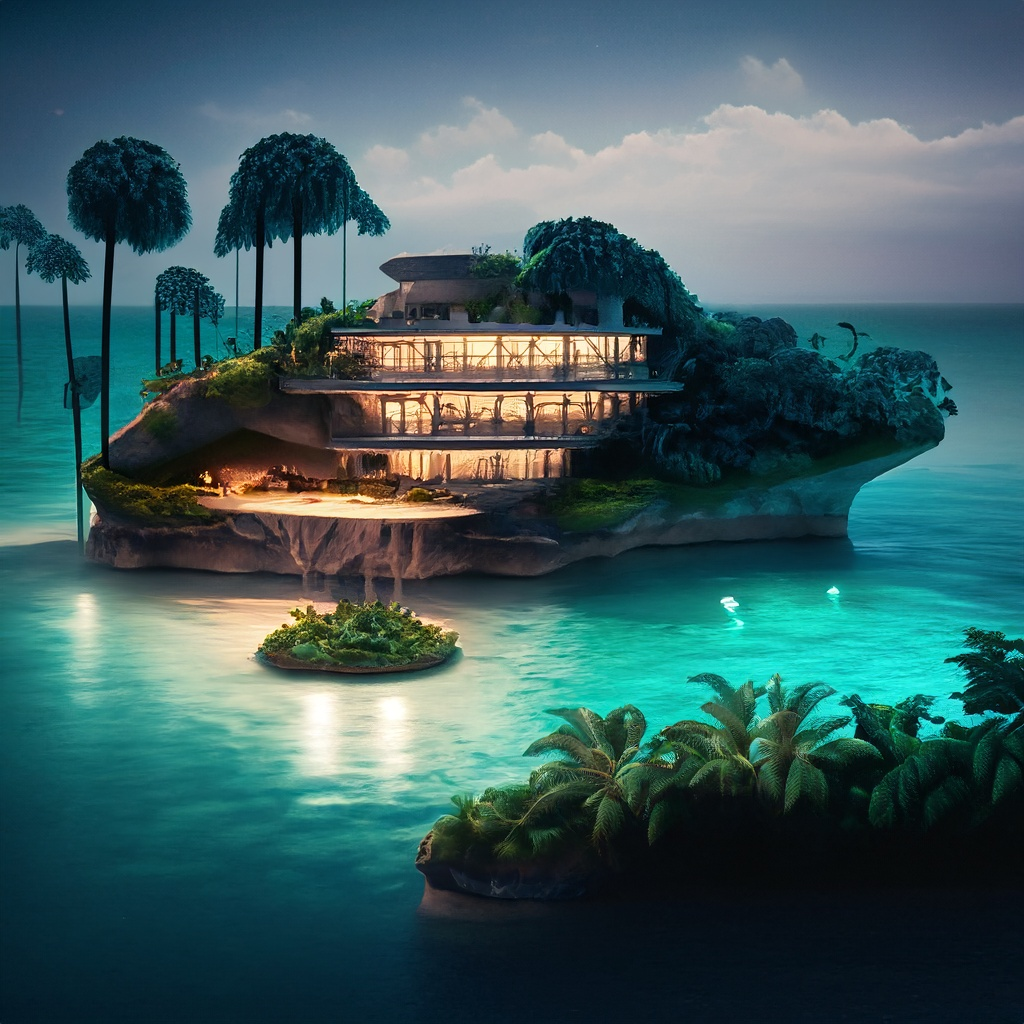 Thank You
[Speaker Notes: Finally, we recommended using a combination of these non-pharmacologic therapies in conjunction with pharmacologic therapy as needed for ICU-related pain. These strategies can be compiled into a comprehensive pain assessment and management protocol that is standardized to ensure the highest quality of pain management in the ICU. See you in the next step of this course.]